Your Local Rotary Club
Pat Holloway
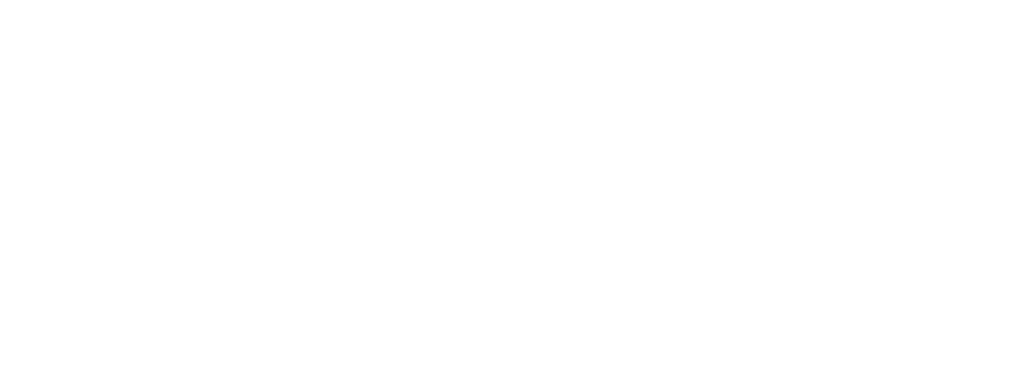 Reading Maiden Erlegh
What is Rotary?
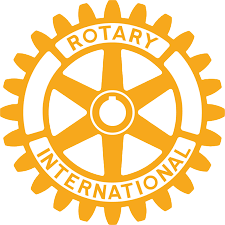 Rotary is one of the world’s leading membership and humanitarian service organisations, with 1.4 million members globally.
Members of Rotary volunteer their time to make a difference in their local communities and around the world through projects which support education, fight disease, promote peace, provide clean water and much more.
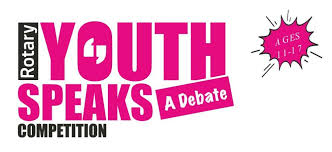 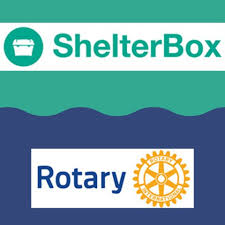 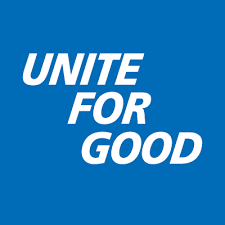 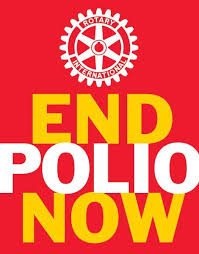 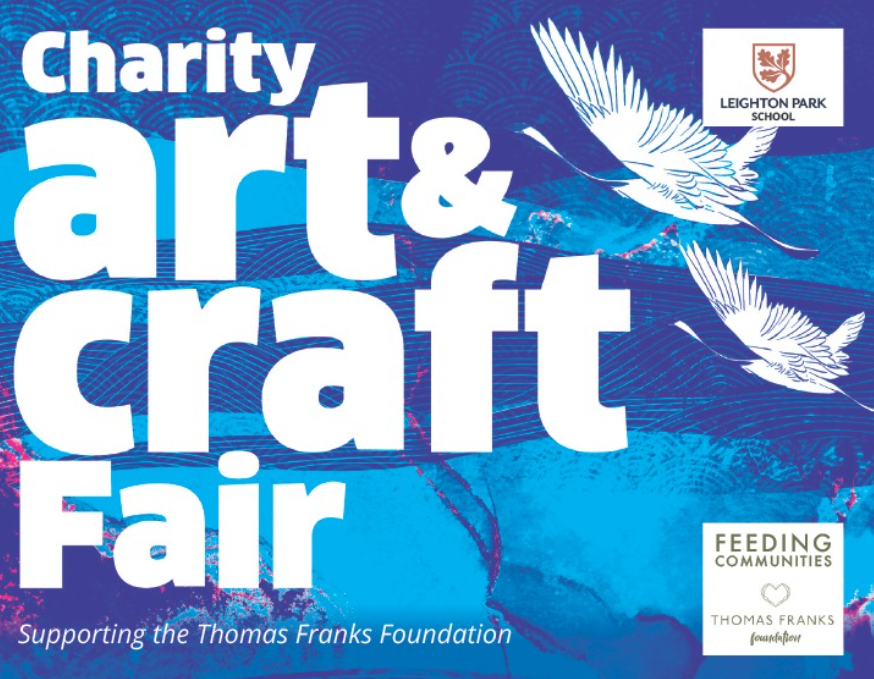 Reading Maiden Erlegh
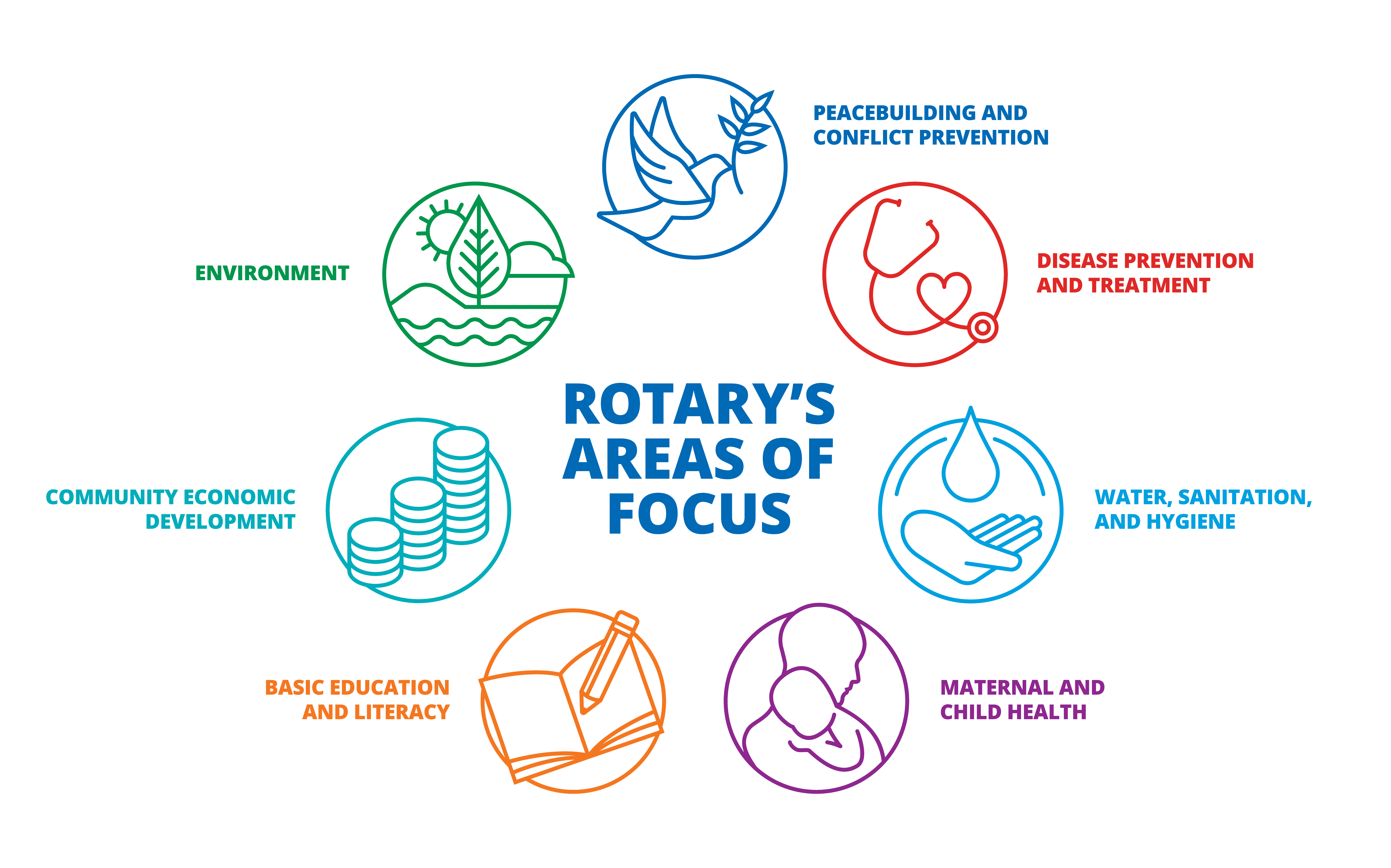 What is Rotary?
Reading Maiden Erlegh
A year in donations 2024
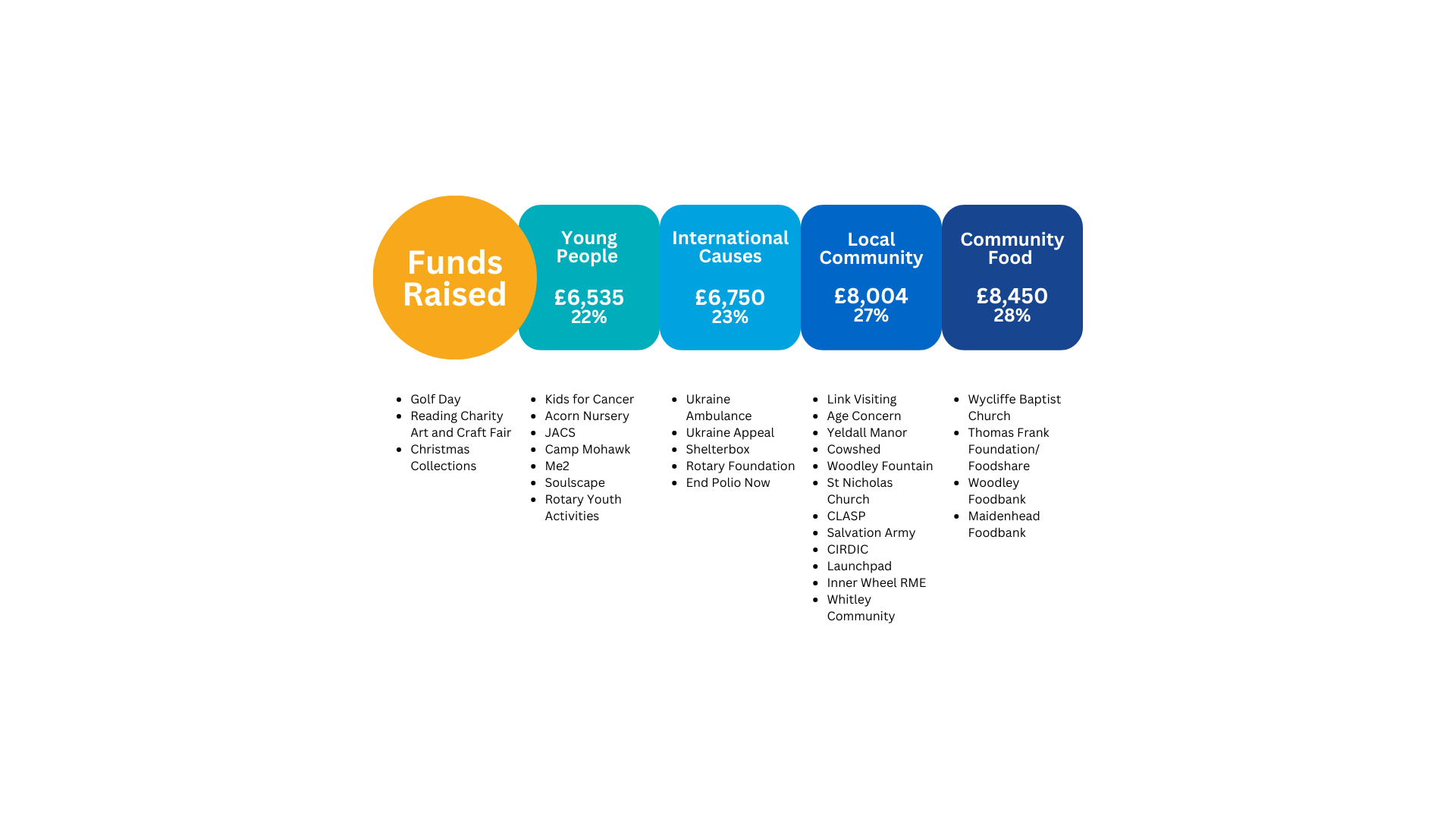 Reading Maiden Erlegh
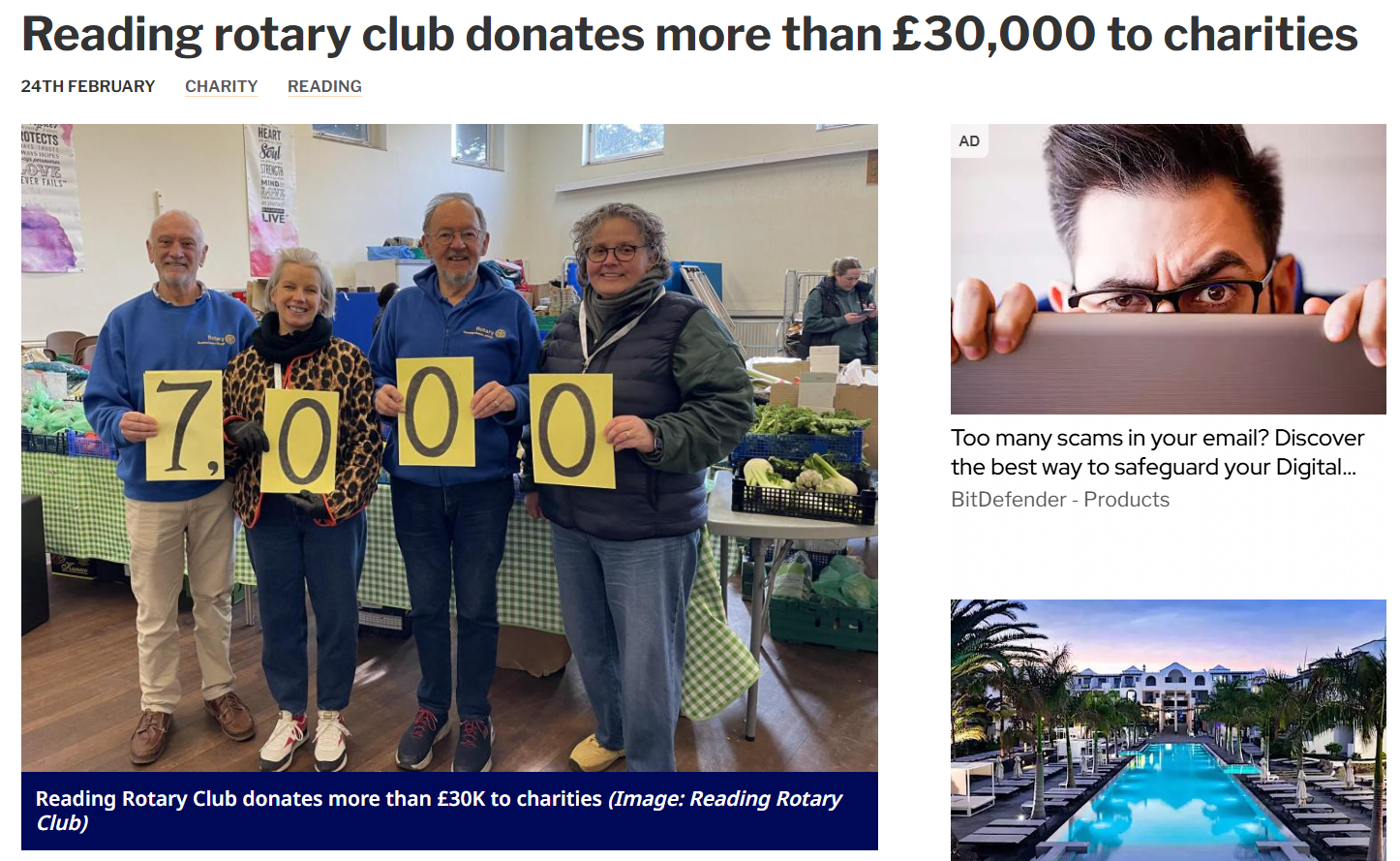 Our Club in the News
"The public and our partners have continued to be very generous in their support and the very high amount donated has enabled us to help a large number of local initiatives and overseas aid programmes.
"We are very grateful to everyone who has provided support.
"100 per cent of all the money collected goes to charity.“
Scott Trathen, joint president of RCRME.
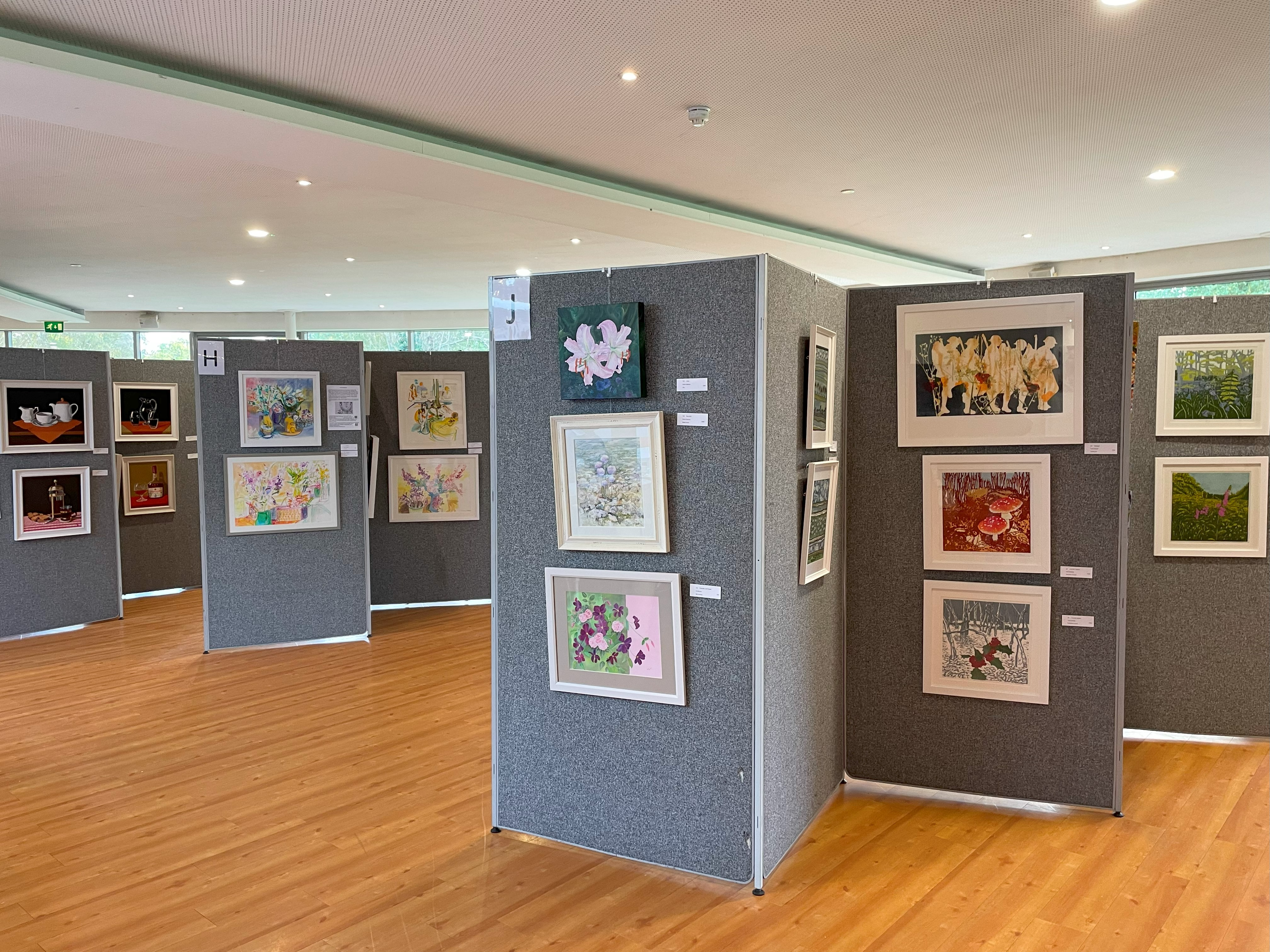 Source: https://www.readingchronicle.co.uk/news/24947751.reading-rotary-club-donates-30-000-charities/
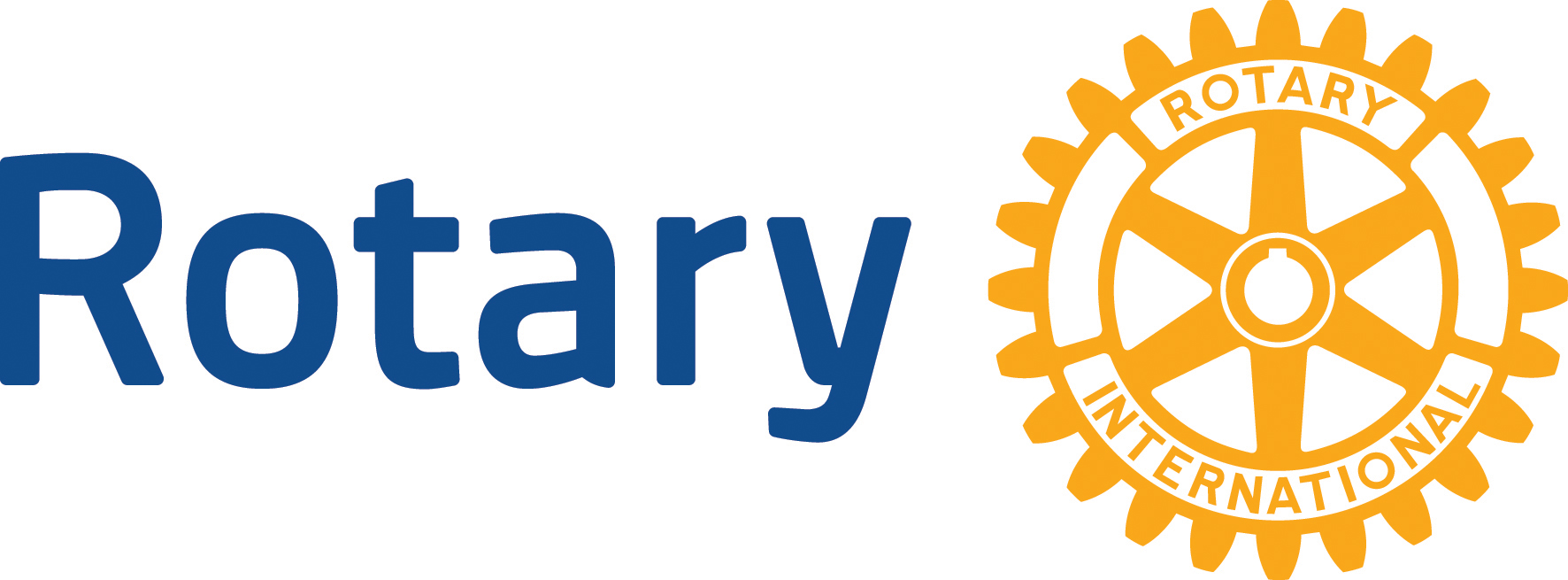 Reading Maiden Erlegh
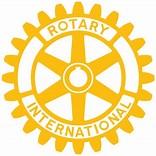 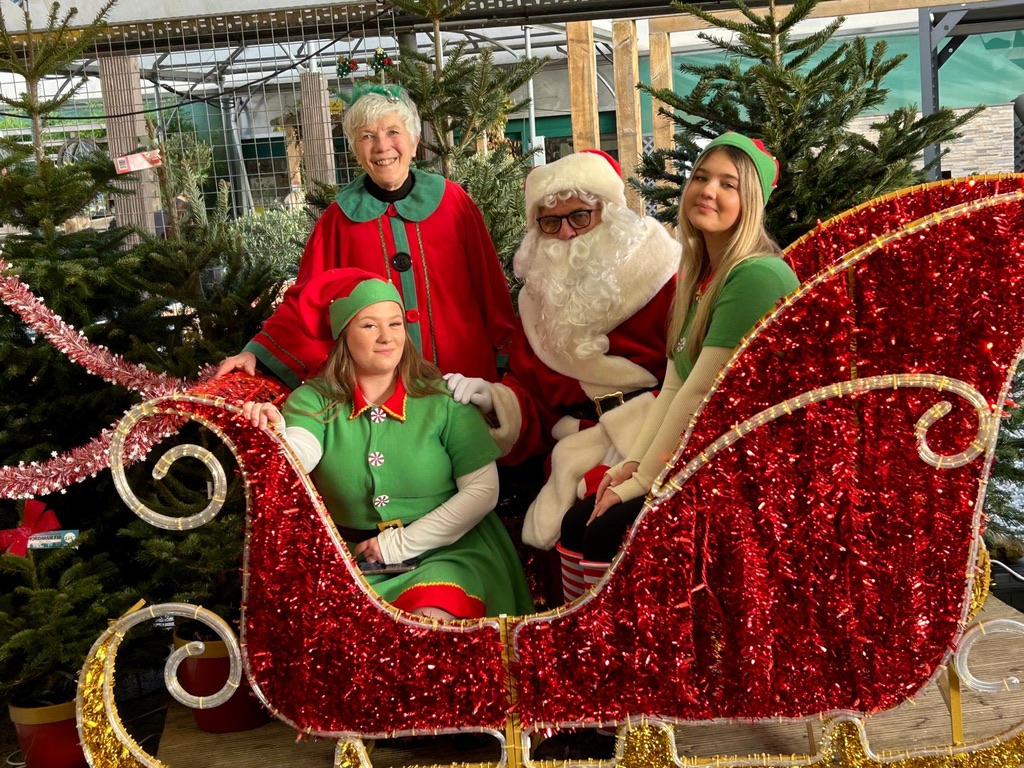 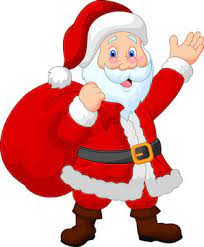 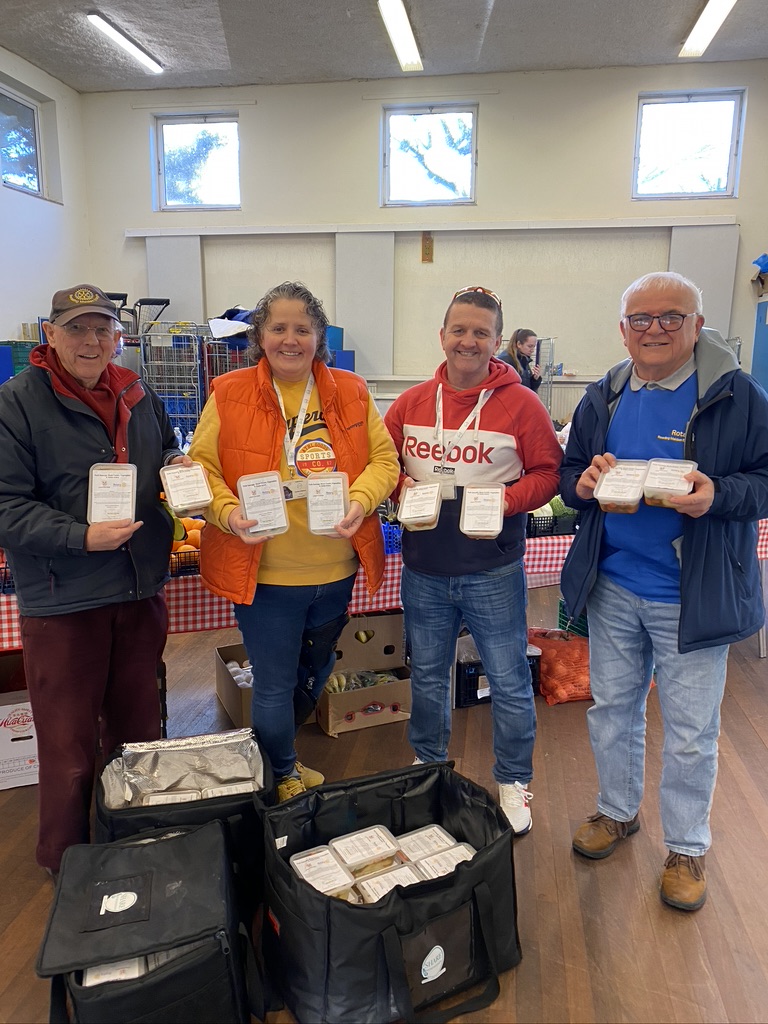 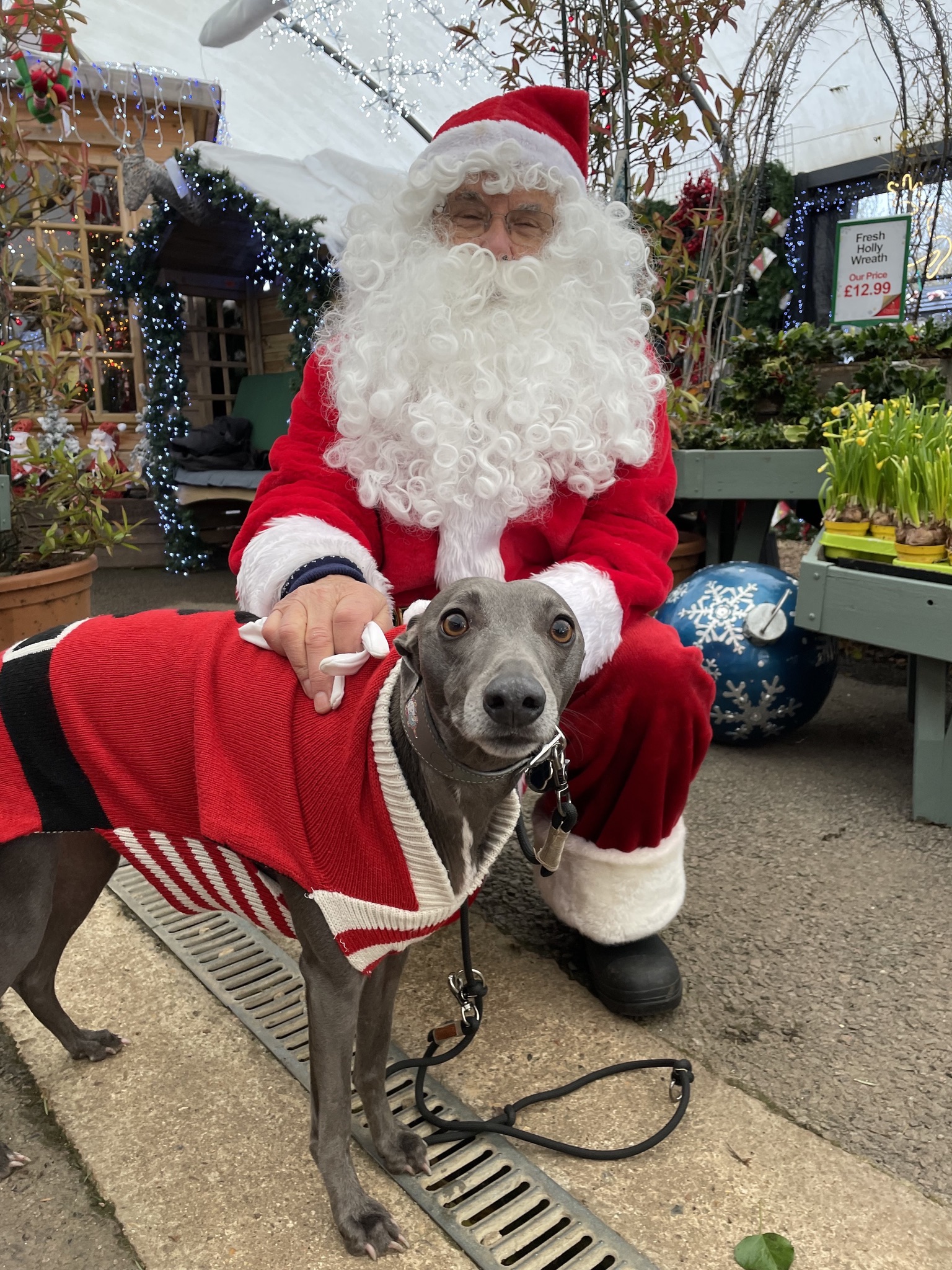 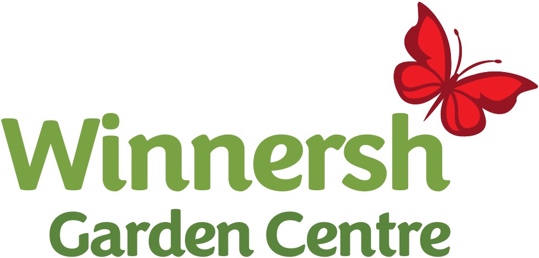 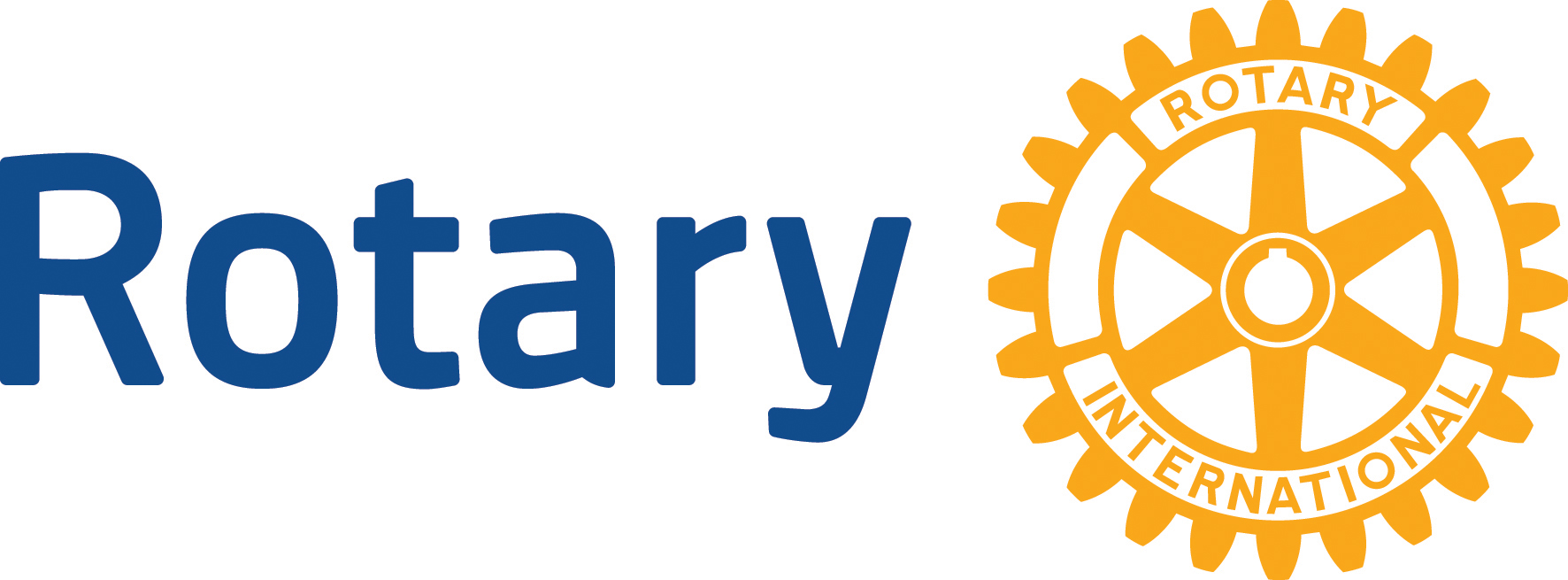 Reading Maiden Erlegh
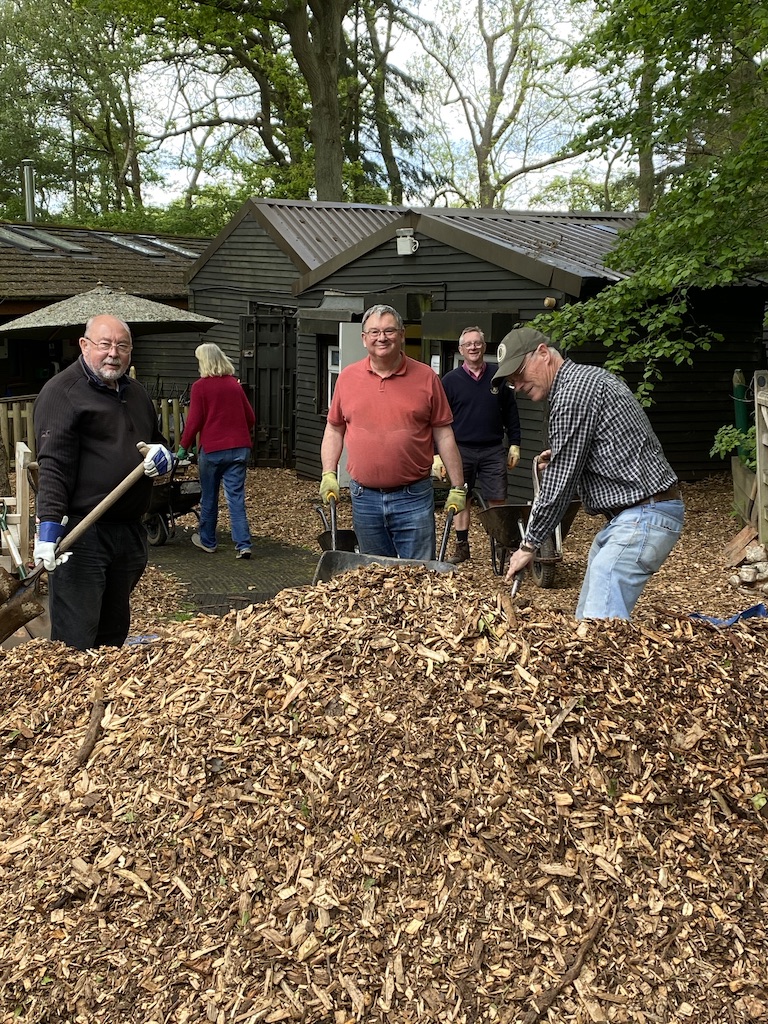 Helping  OthersCovid VaccinationsCamp Mohawk
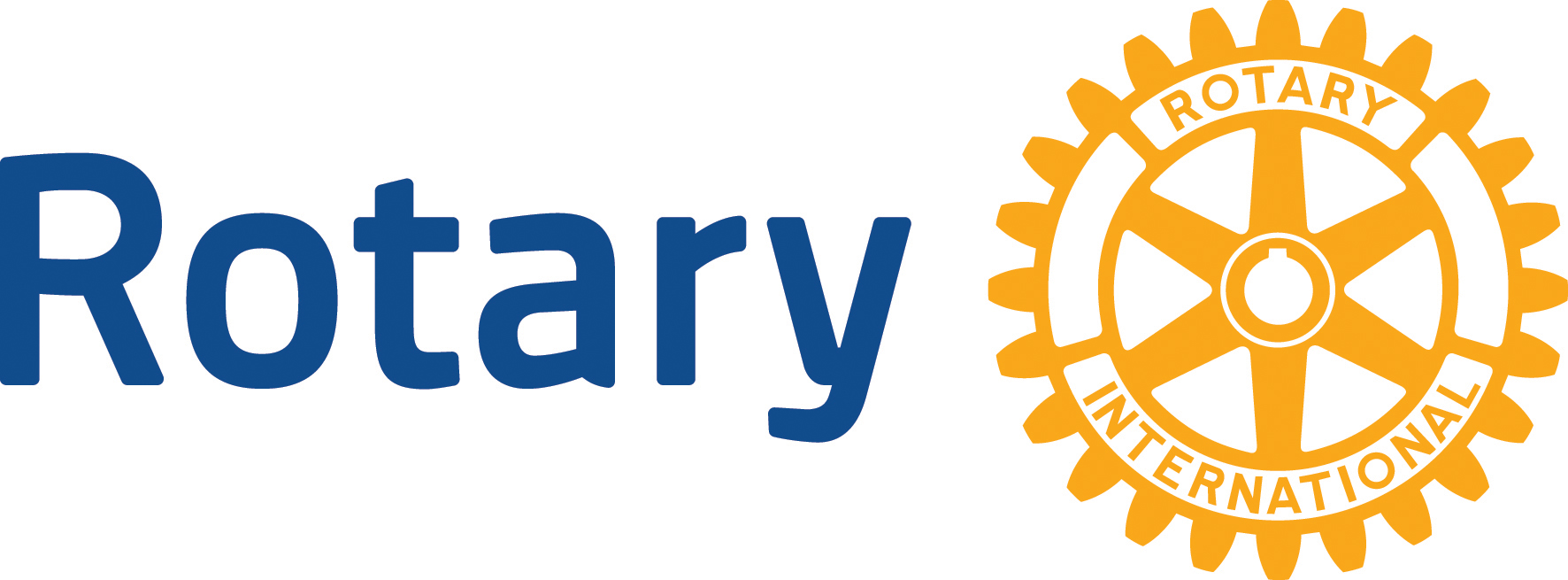 Reading Maiden Erlegh
Rotary Youth Activities
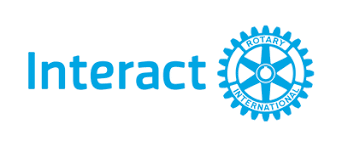 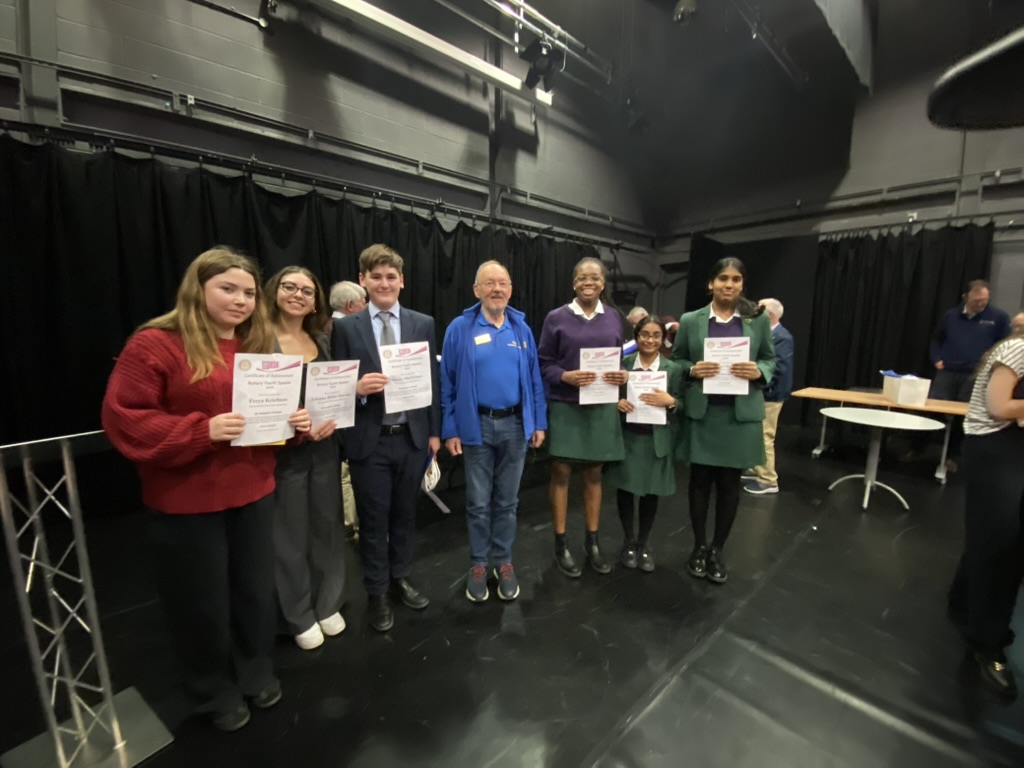 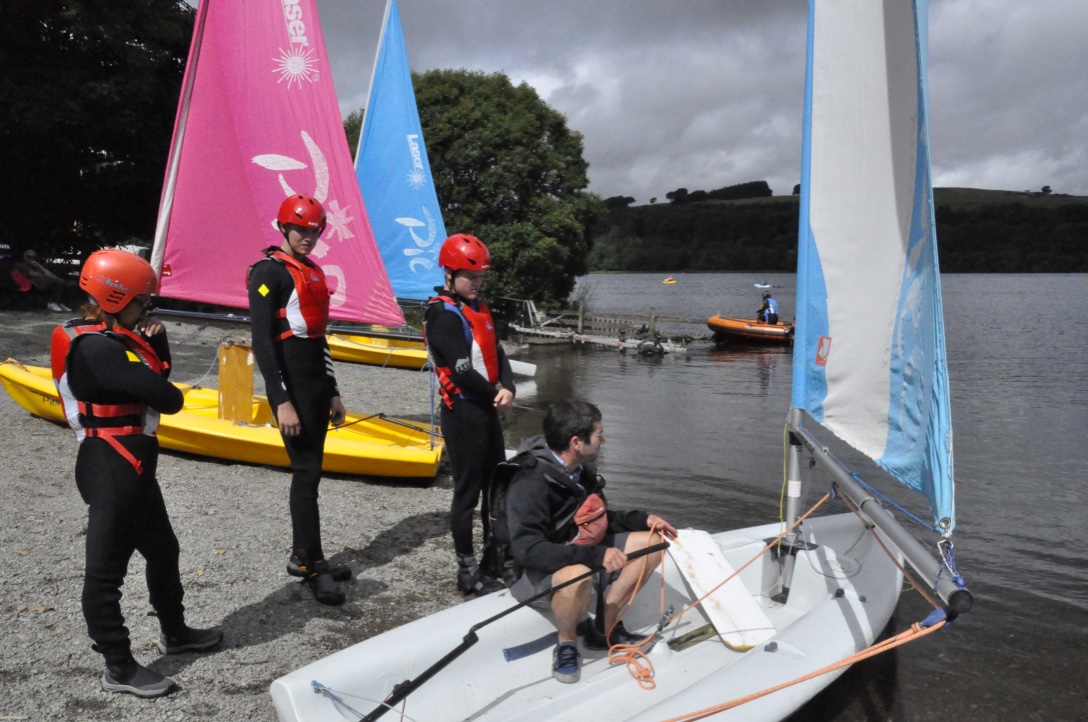 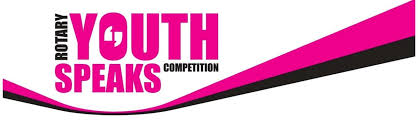 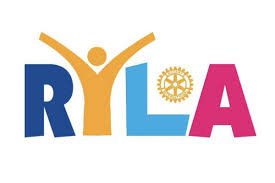 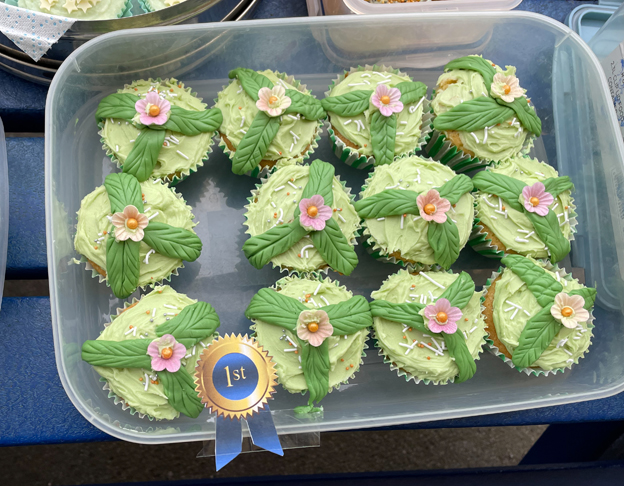 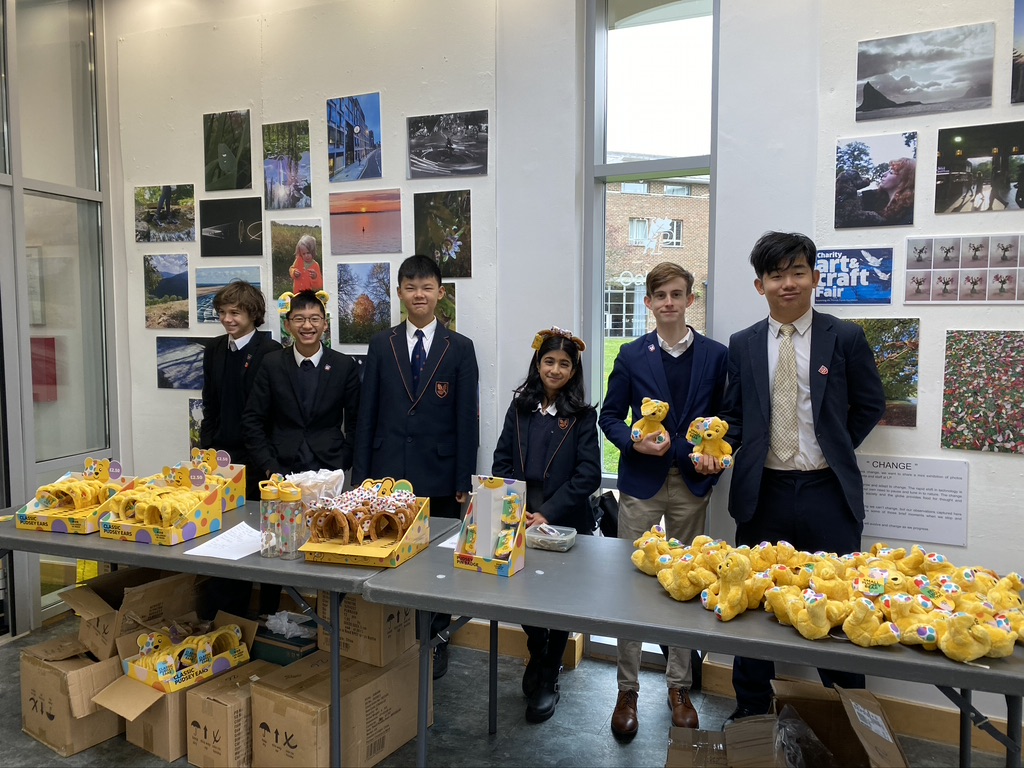 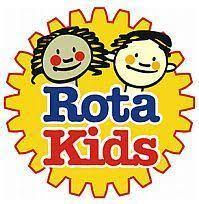 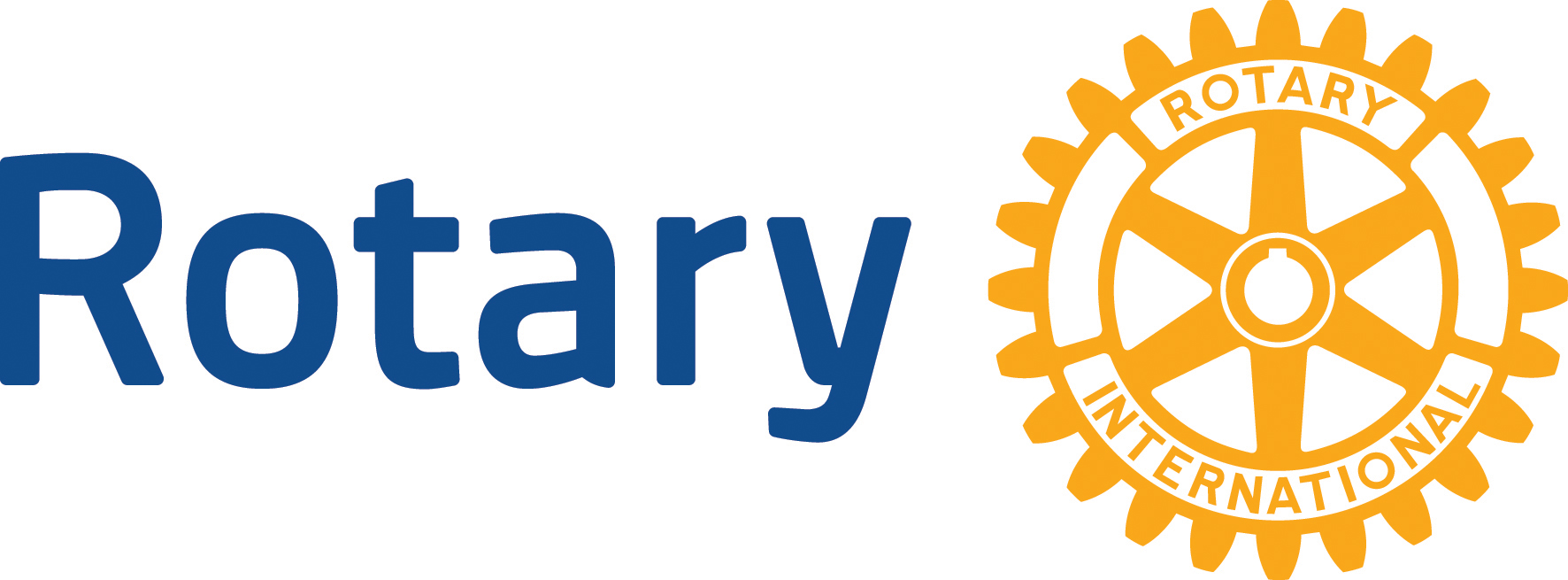 Reading Maiden Erlegh
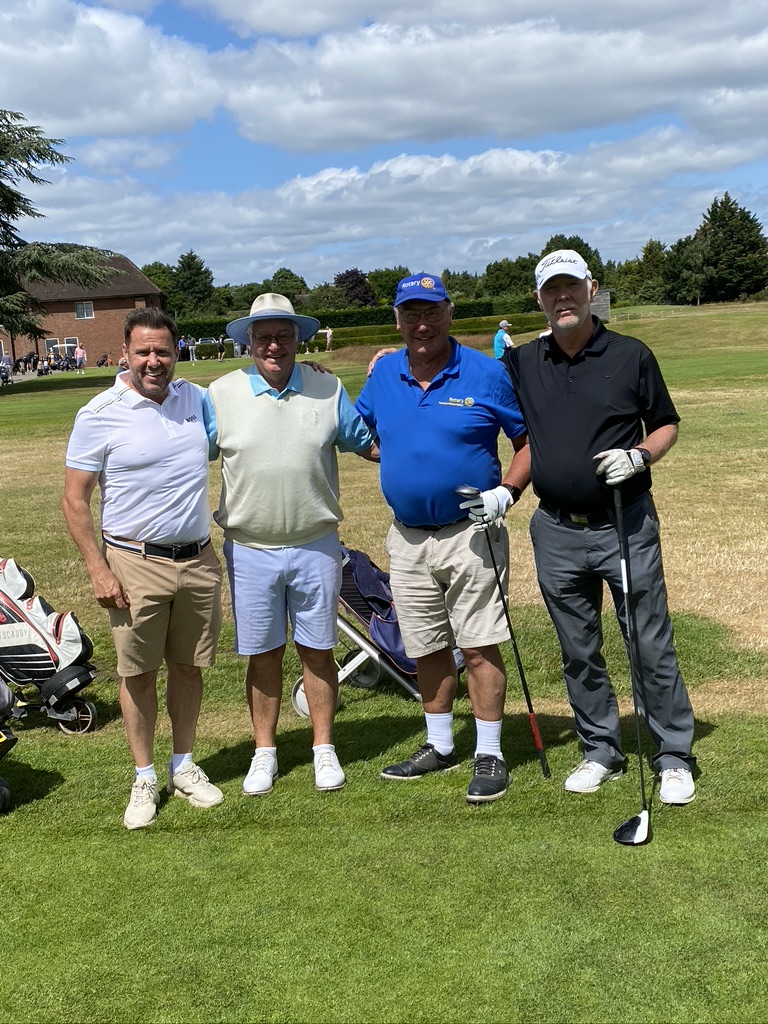 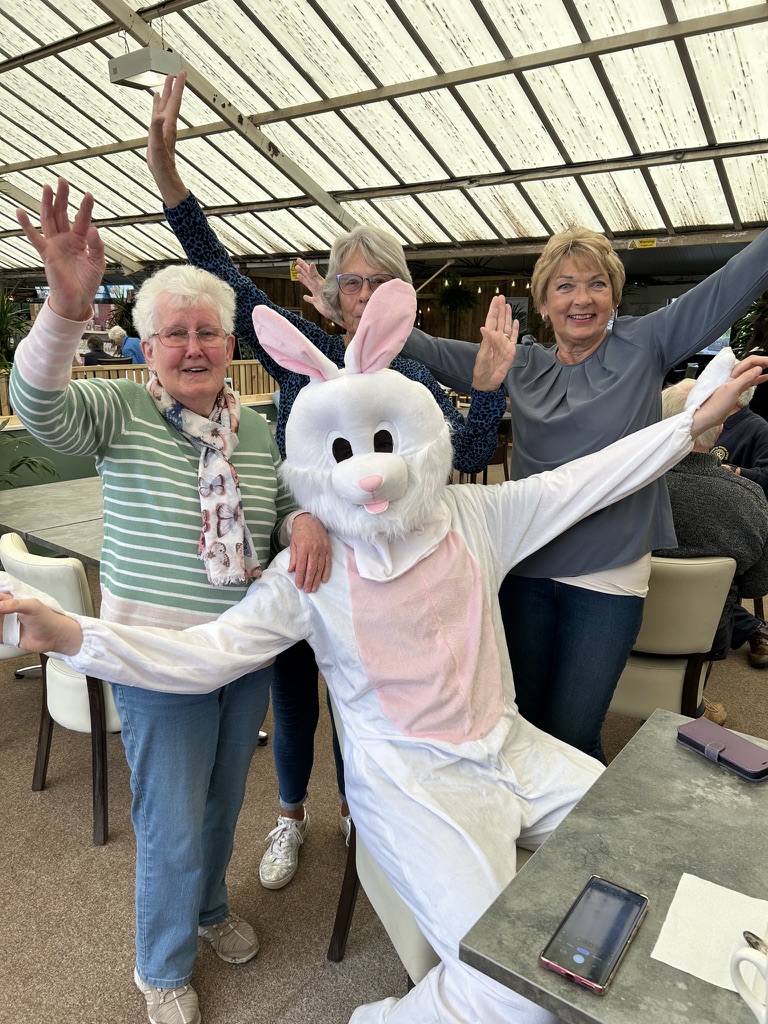 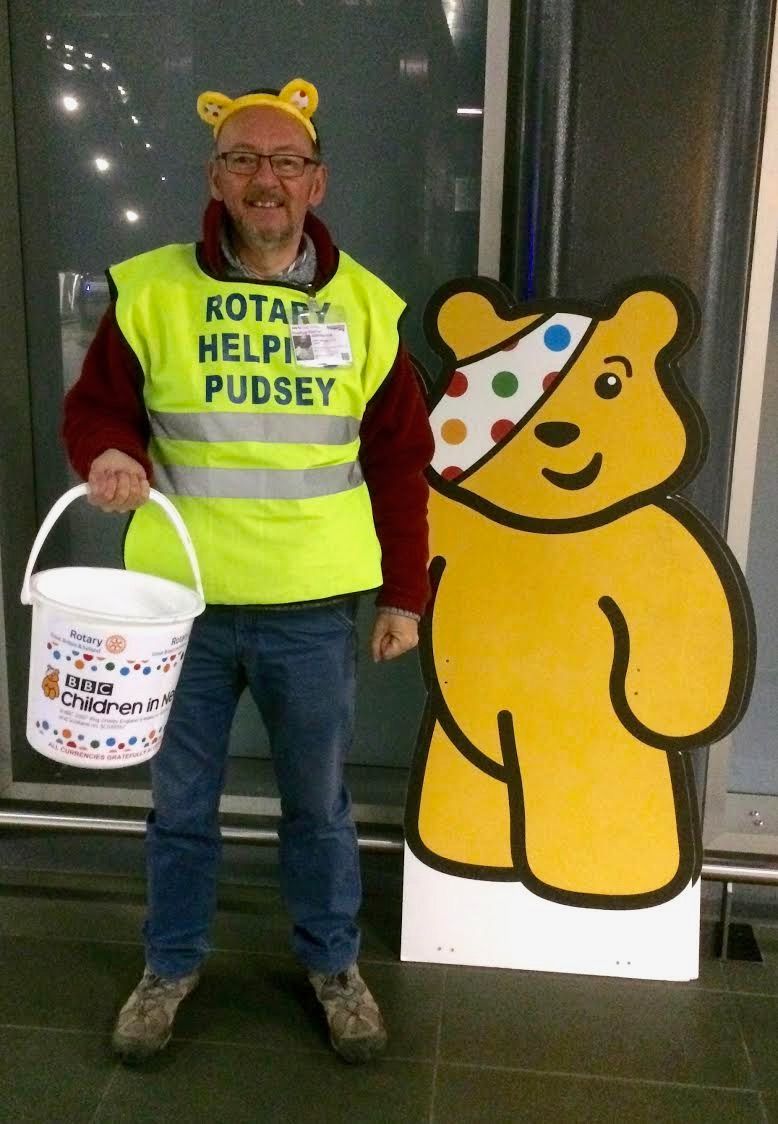 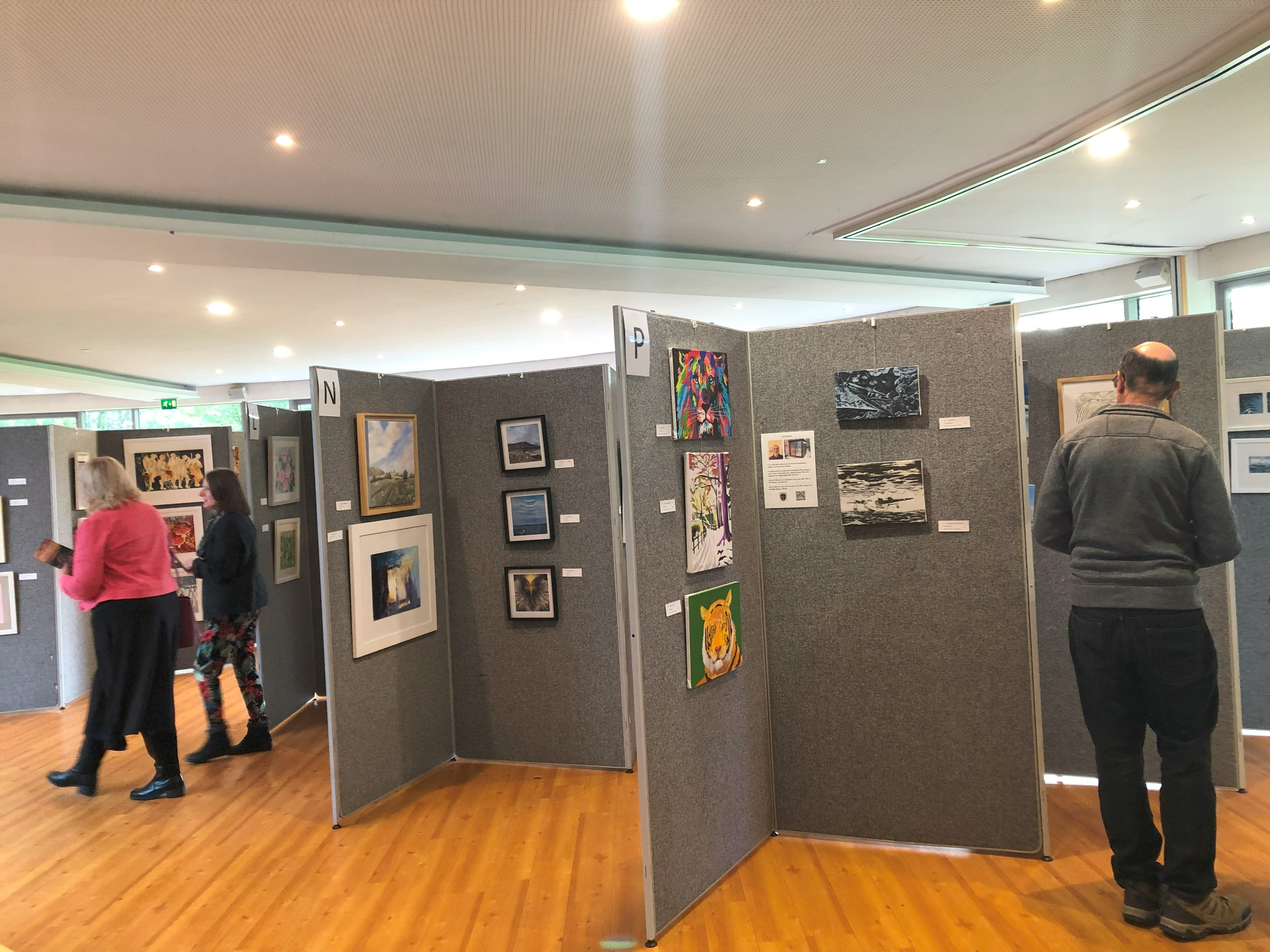 Support us 
Volunteer with us 
Fundraise with us
Socialise with us
Join us
Change lives with us
Get Involved
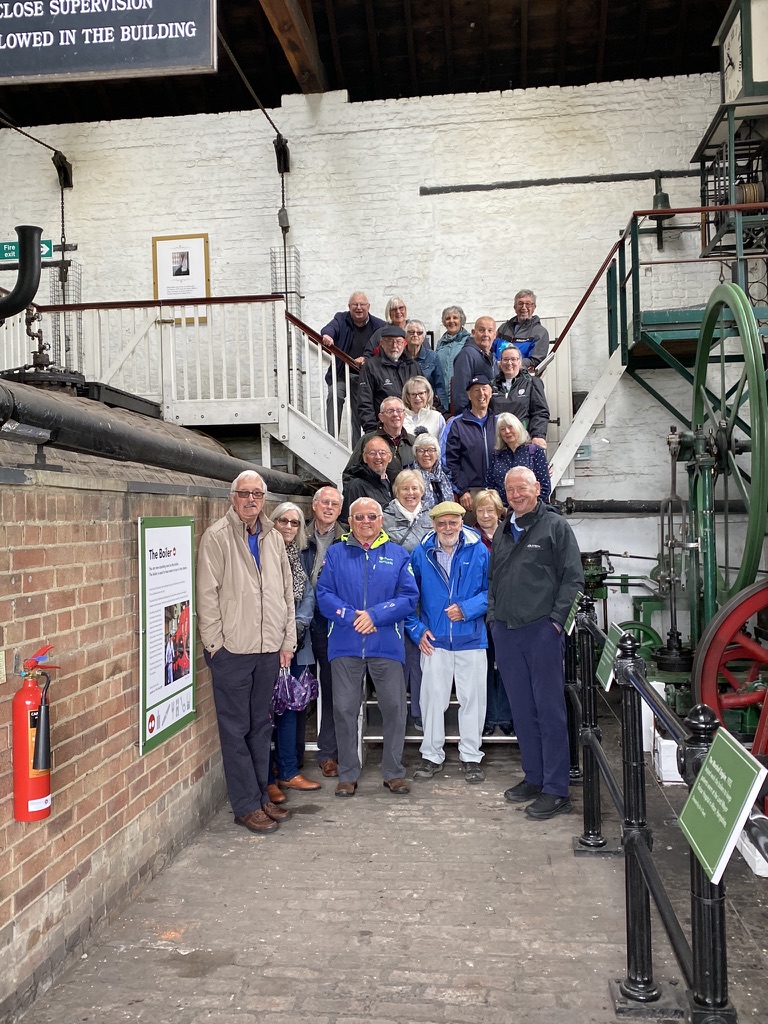 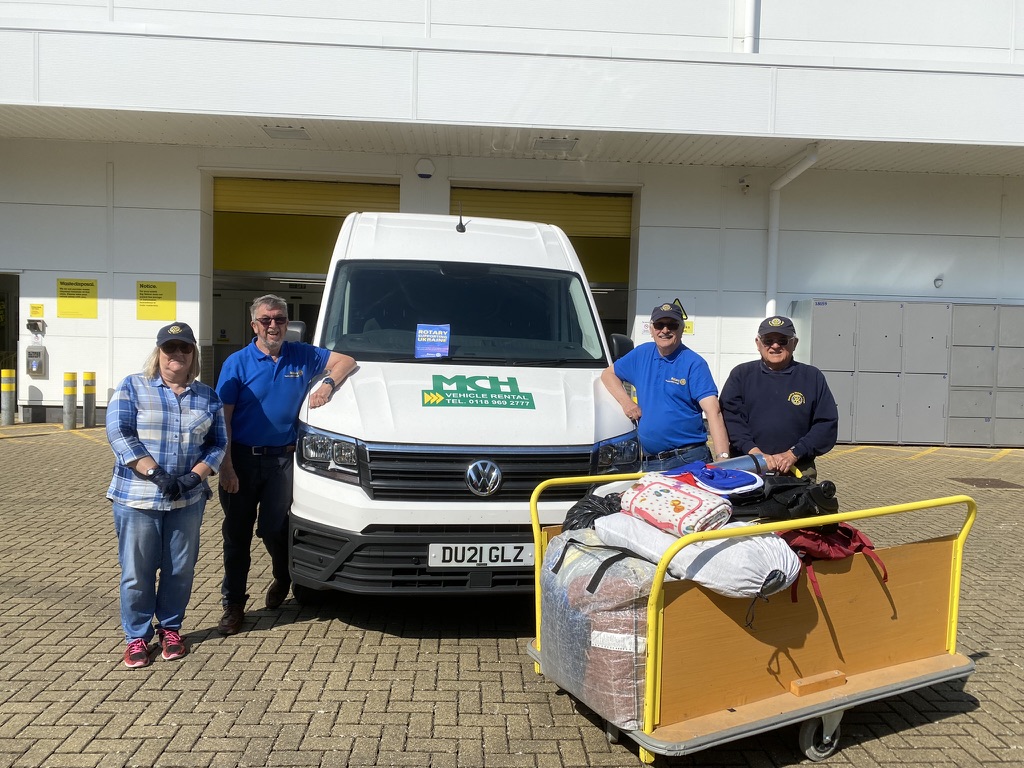 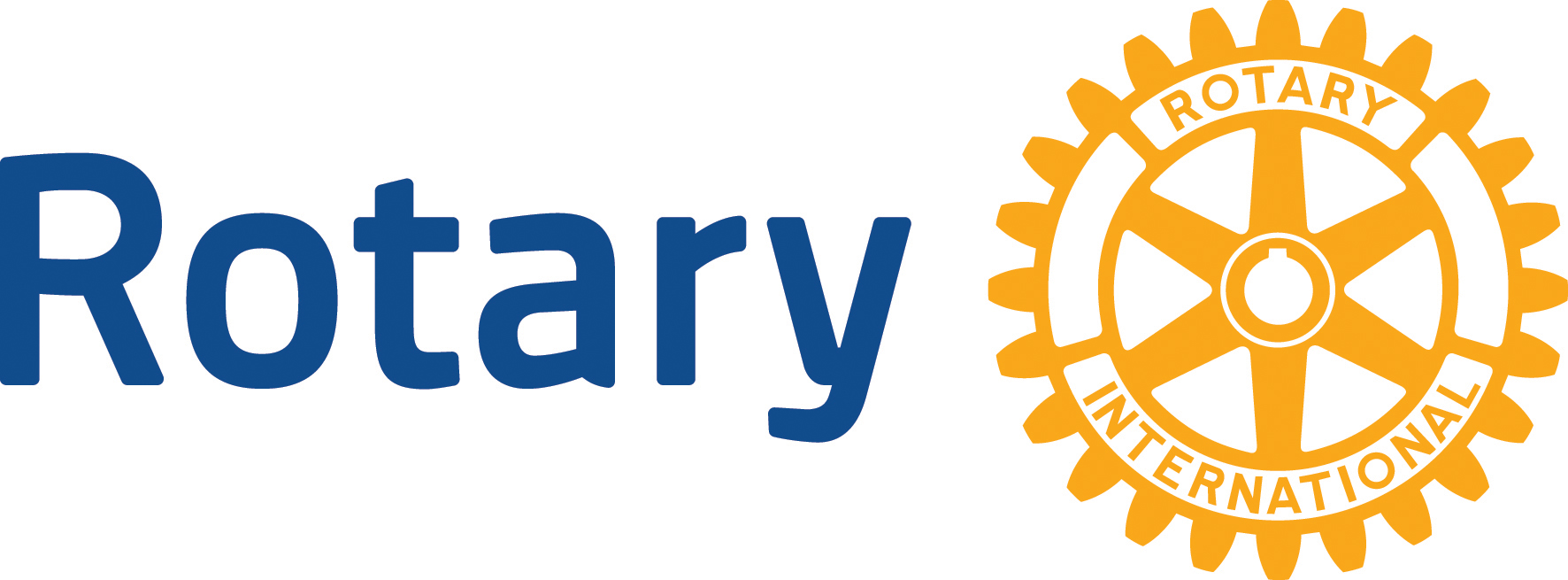 Reading Maiden Erlegh
Reading Community Festival at University of ReadingSaturday 17th May

Early Town Green Fair 2nd August

Charity Art and Craft Fair                                                                                           Leighton Park School                                                                                        24th Oct – 26th Oct
See Us in Action
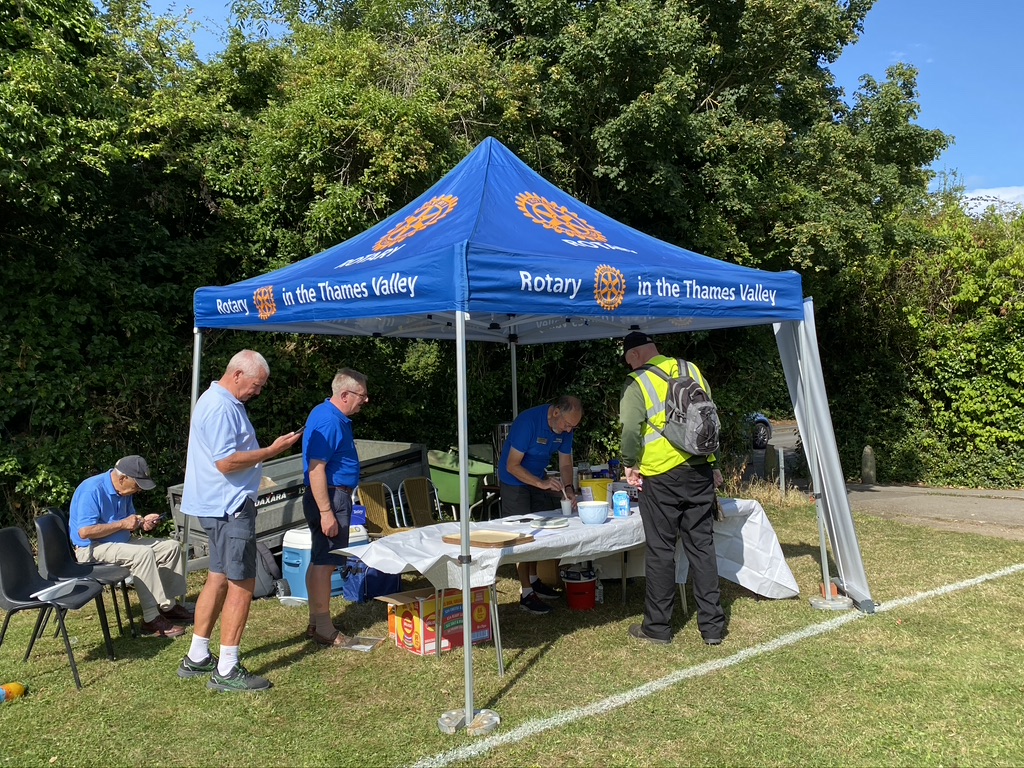 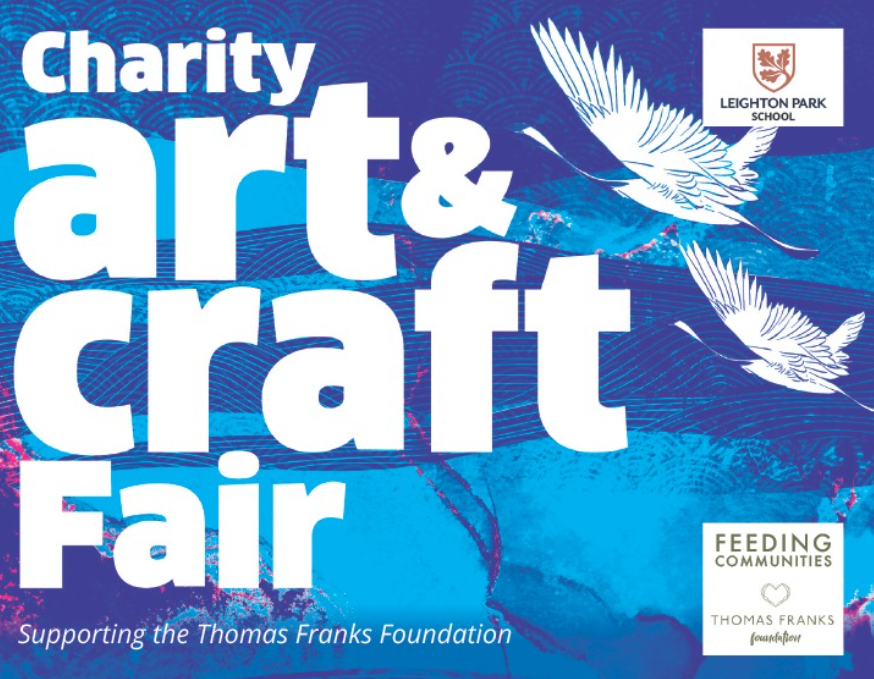 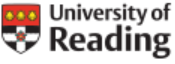 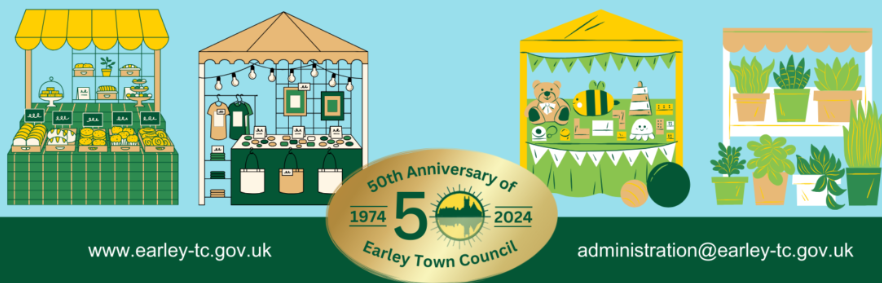 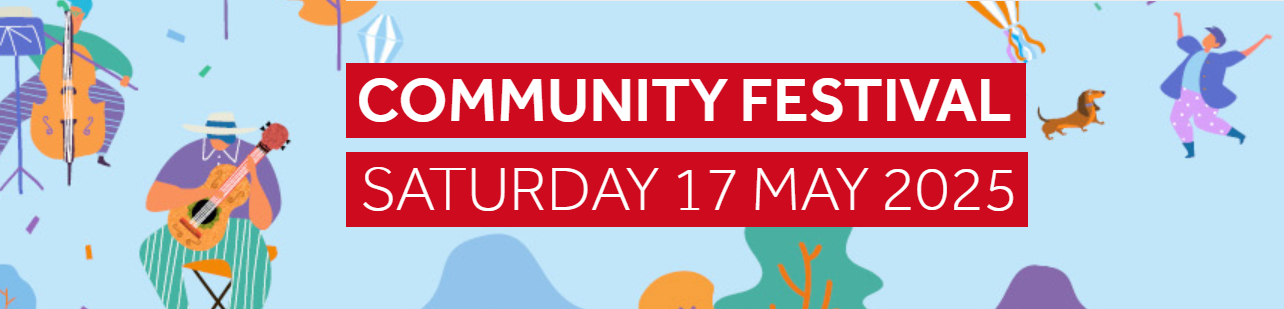 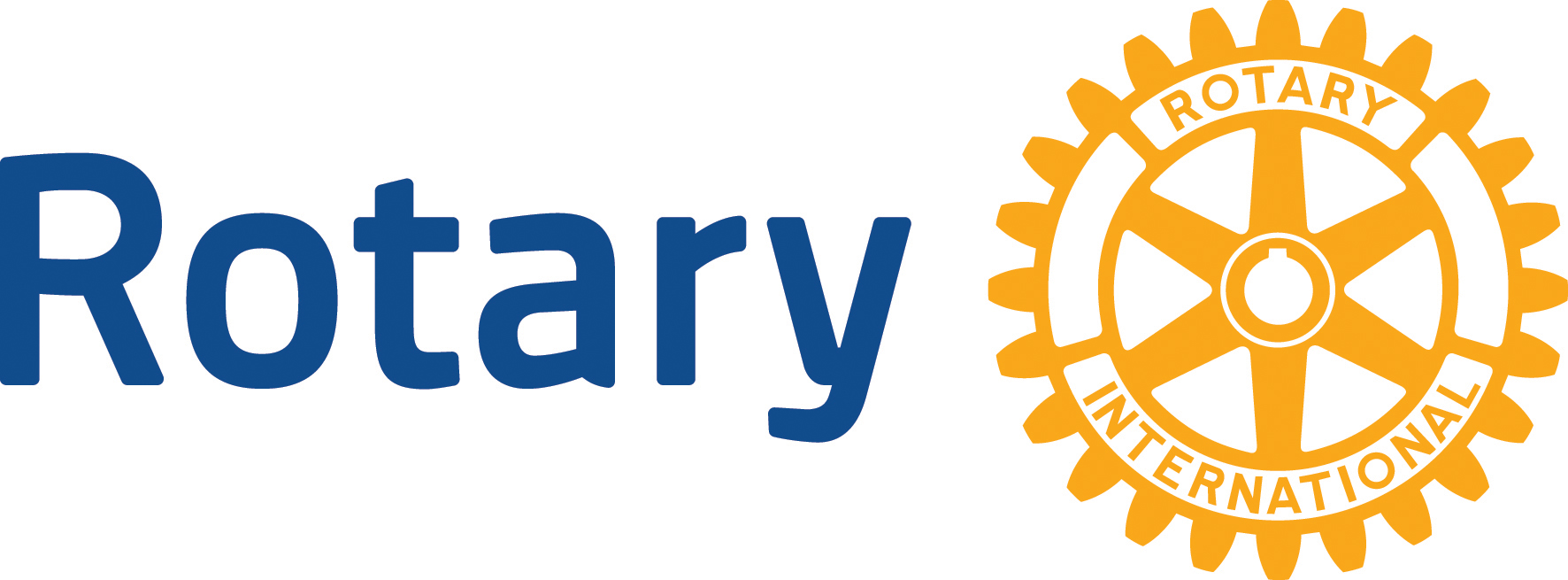 Reading Maiden Erlegh